Action Verbs
A verb is a word 
It’s an action word.

If you can do it,
Then you do it.

If you do it
It’s a verb!
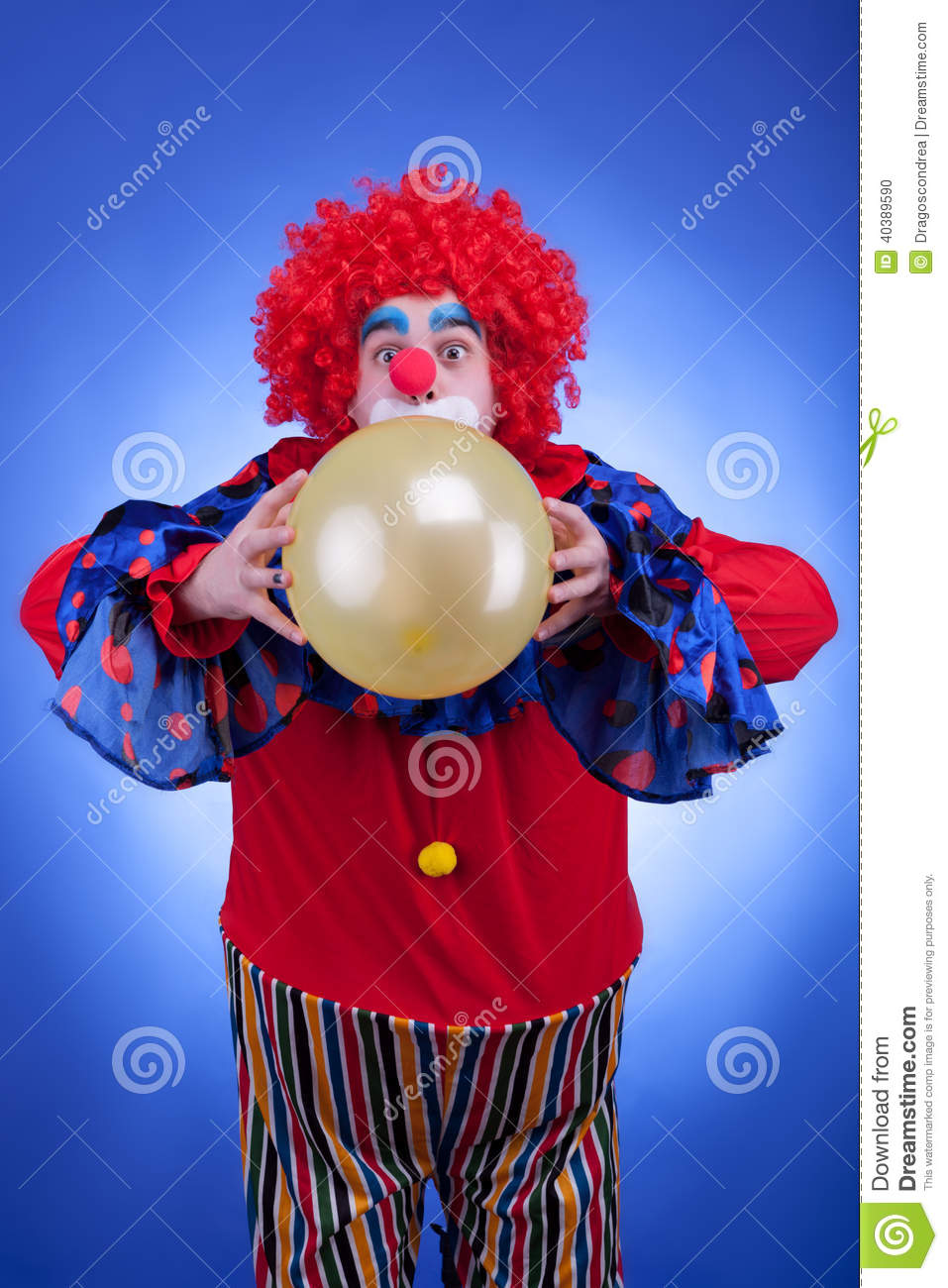 Надувает шарик клоун, Дует ветер, дует …
blow
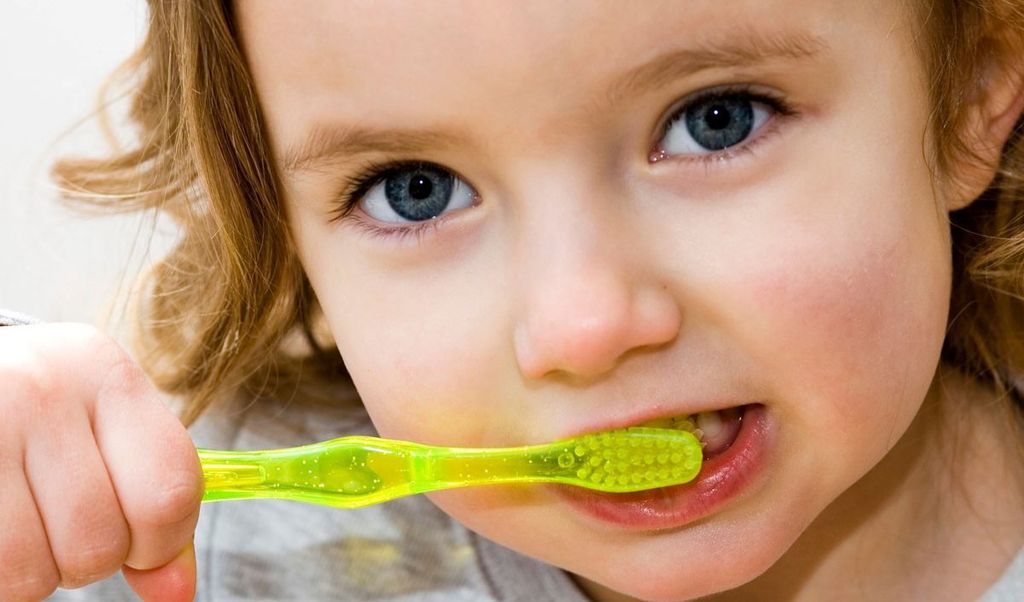 Ты мне щетку эту дашь? Чистить щеткой значит …
brush
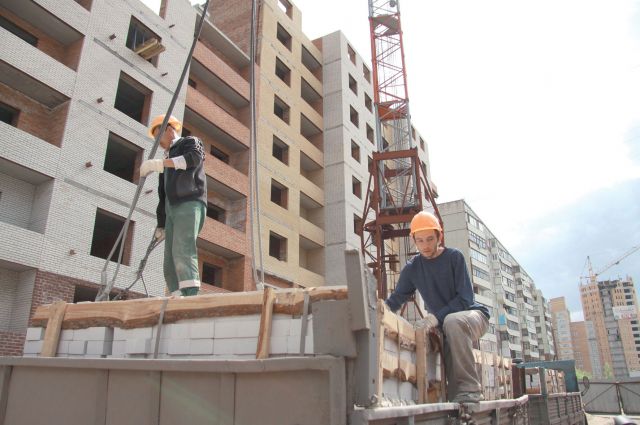 Здесь строят дом, отличный вид. А строить по-английски …
build
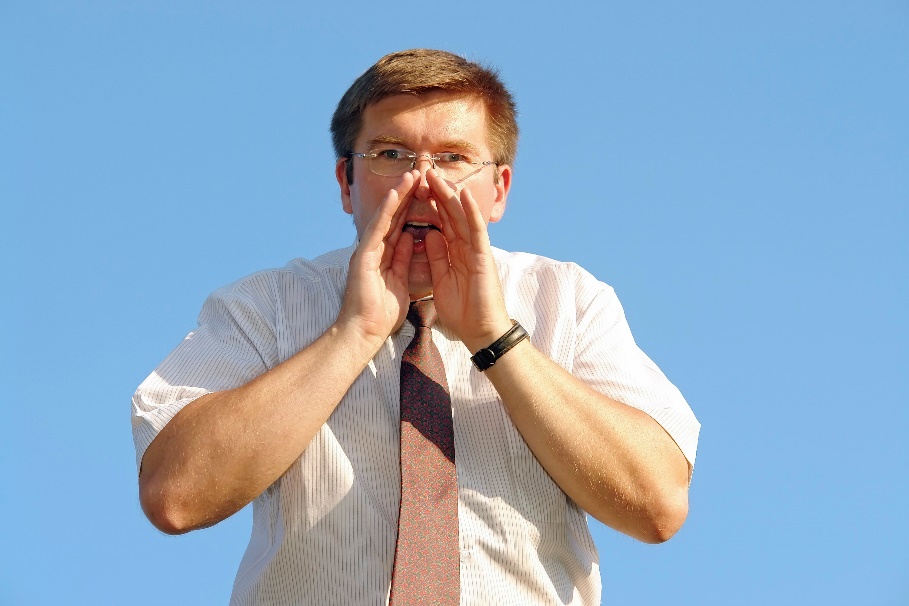 Позовут вас на укол. А позвать – иначе …
call
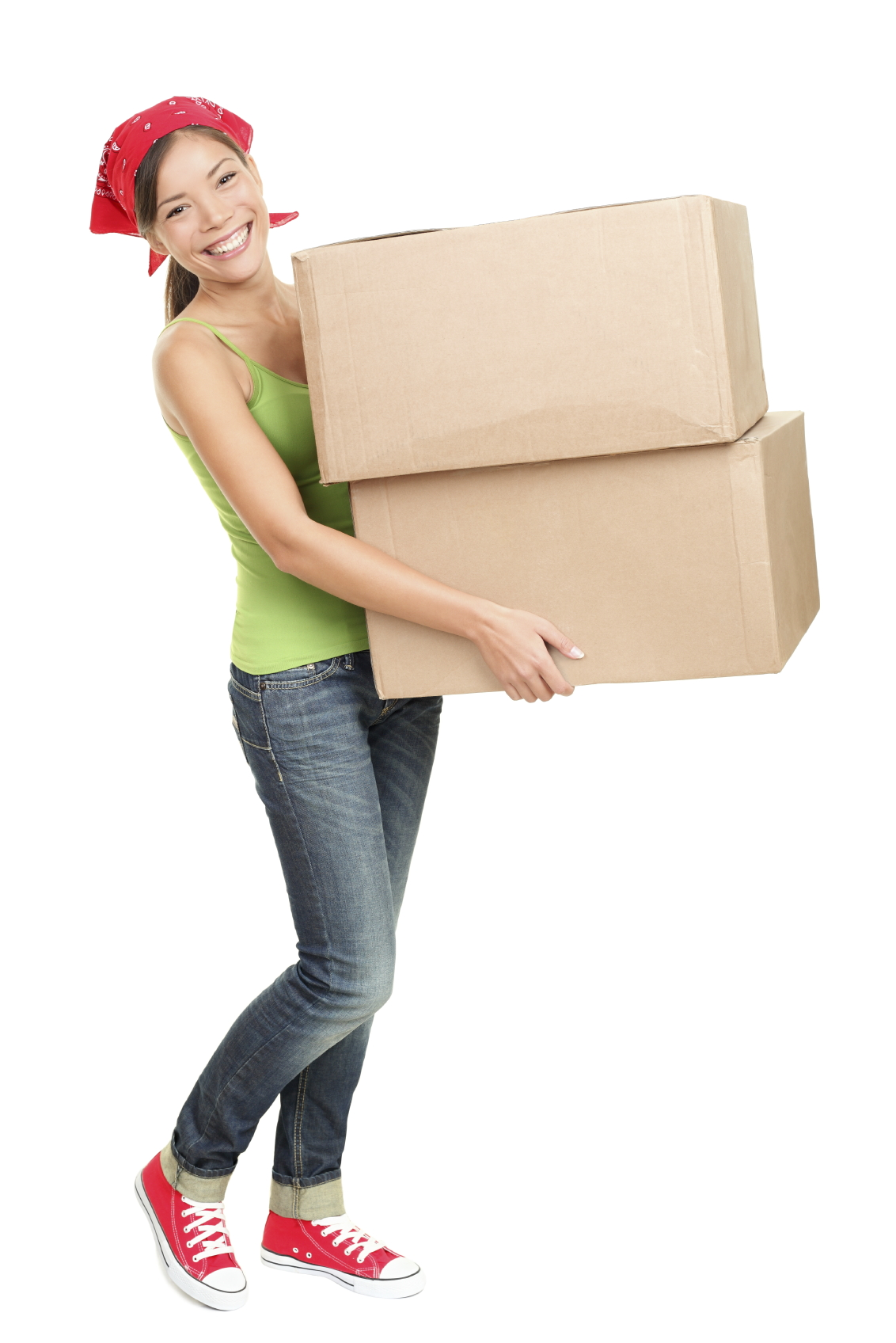 Несите вещи, открывайте двери. Несите, носим – это …
carry
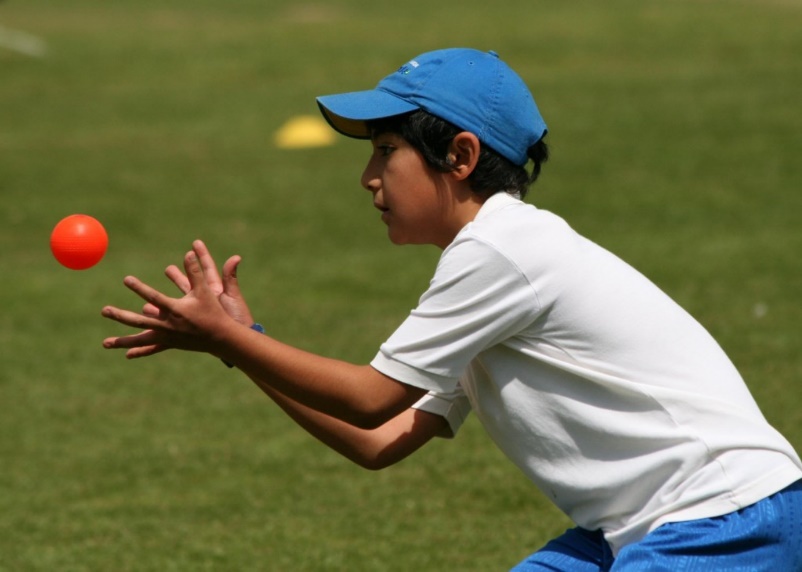 «Поймай котенка», - слышен плач. Ловить, поймать, иначе …
catch
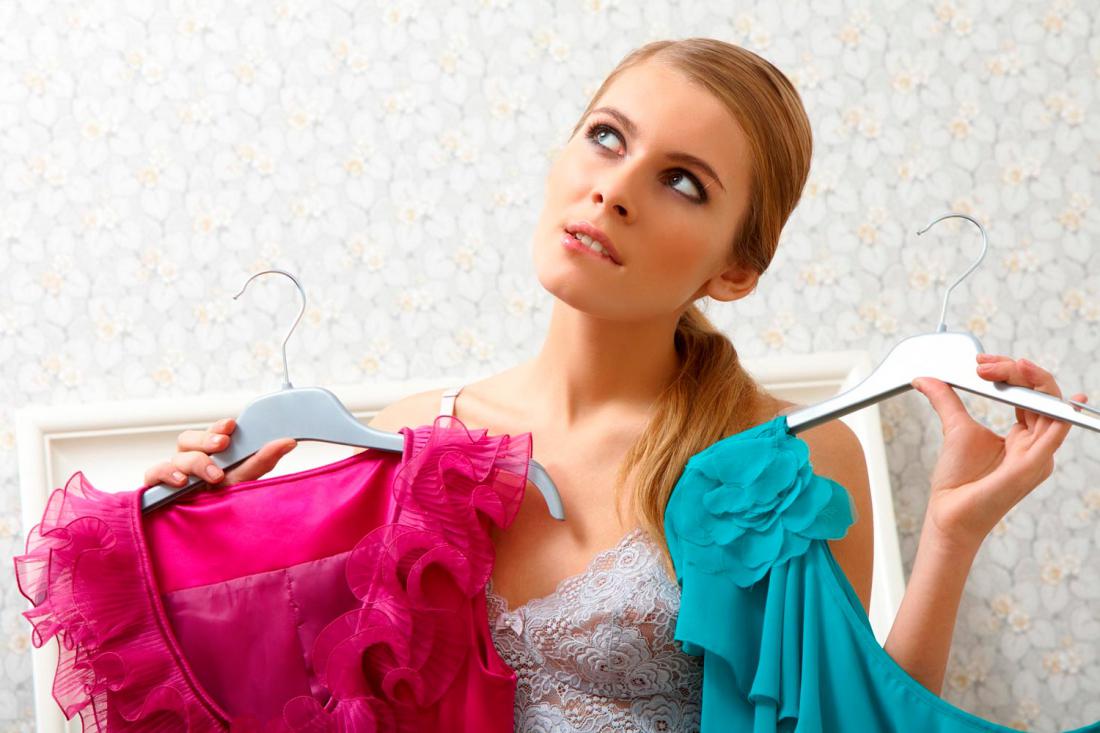 Выбираю я наряд, тороплюсь, мечусь. Выбираю платье. Выбираю …
choose
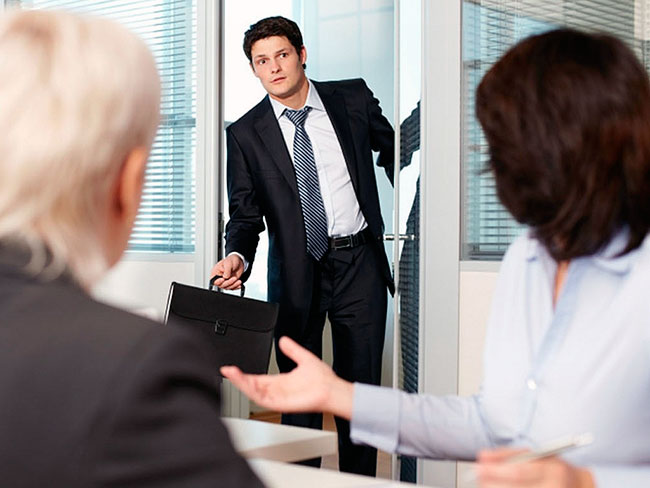 Приходите еще к нам. Приходите – значит …
come
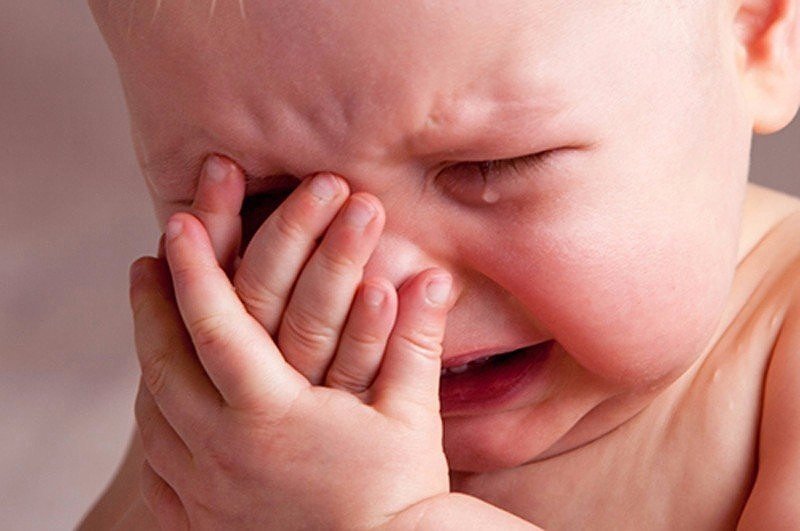 Слезы льются через край. Плакать по-английски …
cry
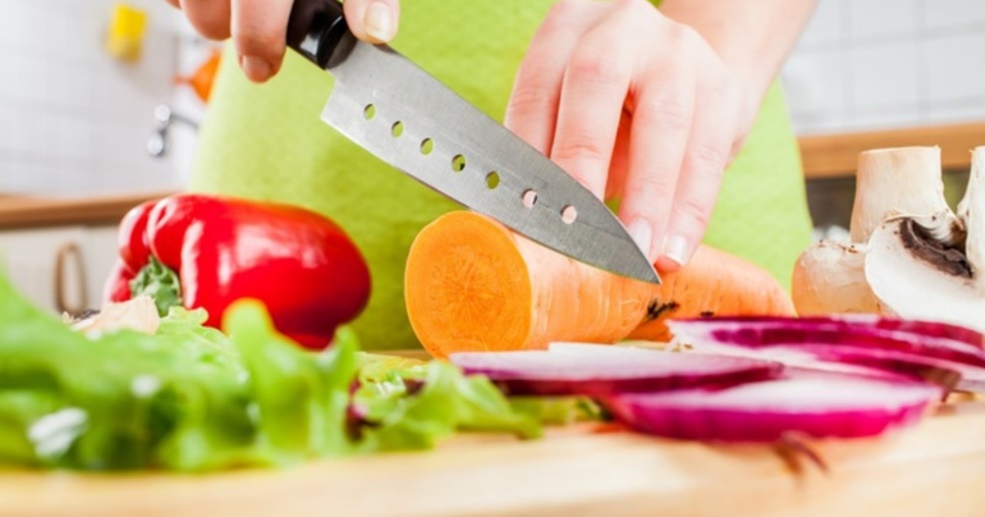 Режу сельдерей, шпинат. Резать по-английски …
cut
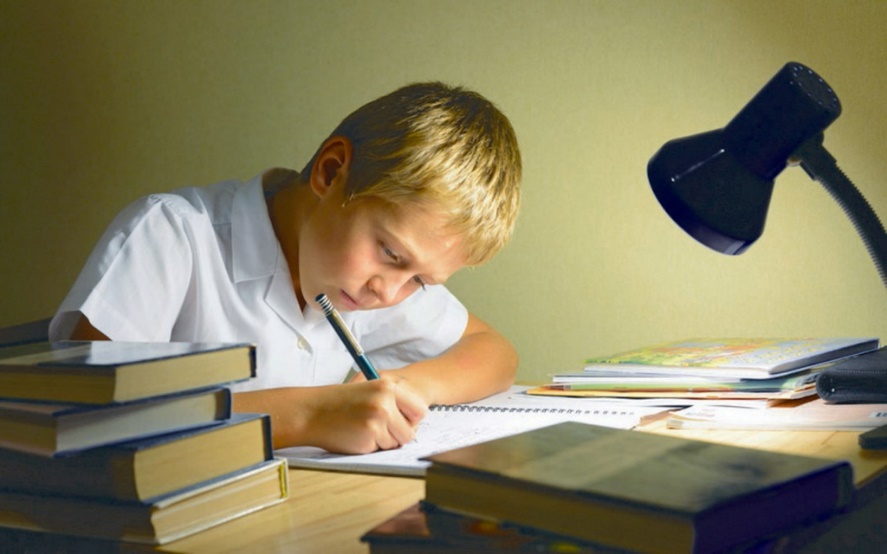 Привыкаю я к труду. Делать, делай, значит …
do
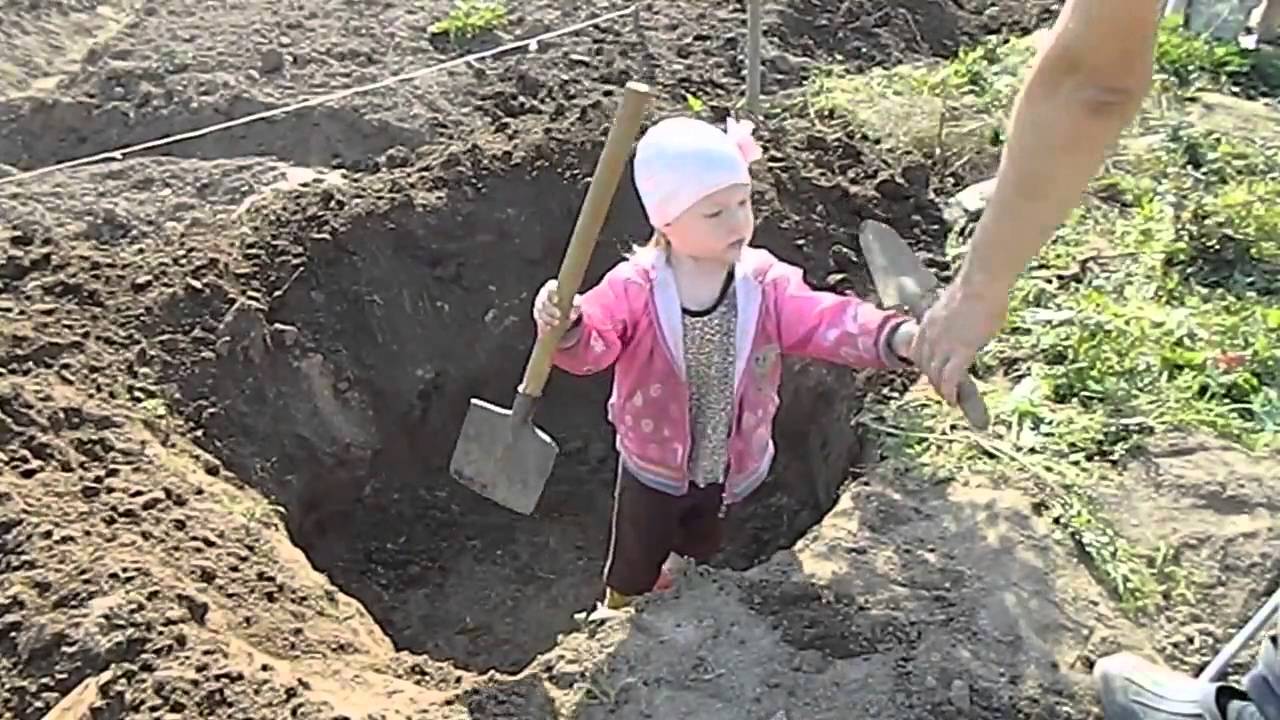 Выкопаем яму в миг. Рыть копать – иначе …
dig
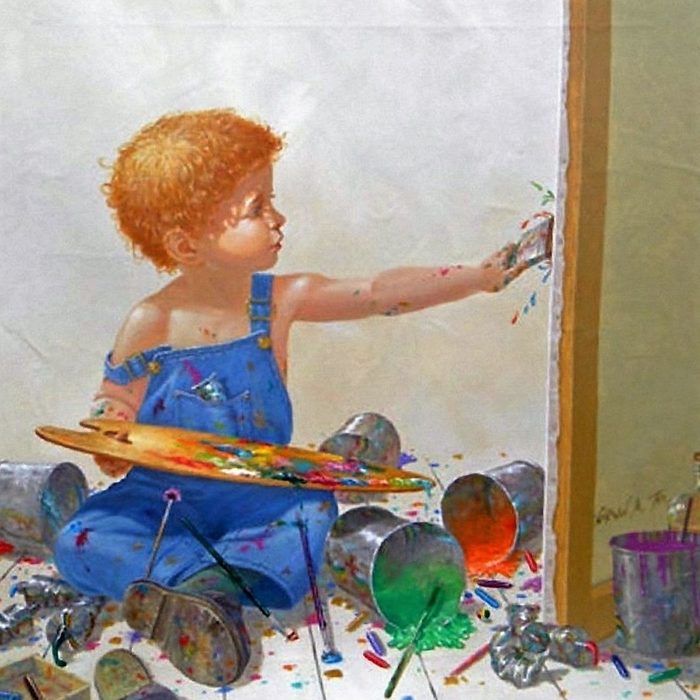 Я нарисовал ведро. Рисовать – иначе …
draw
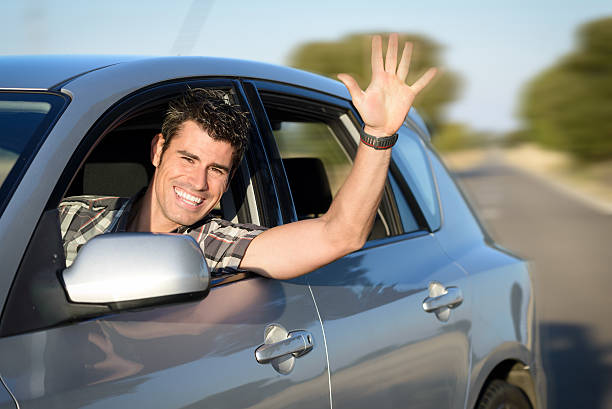 Объехал я весь этот край. Вести машину – просто …
drive
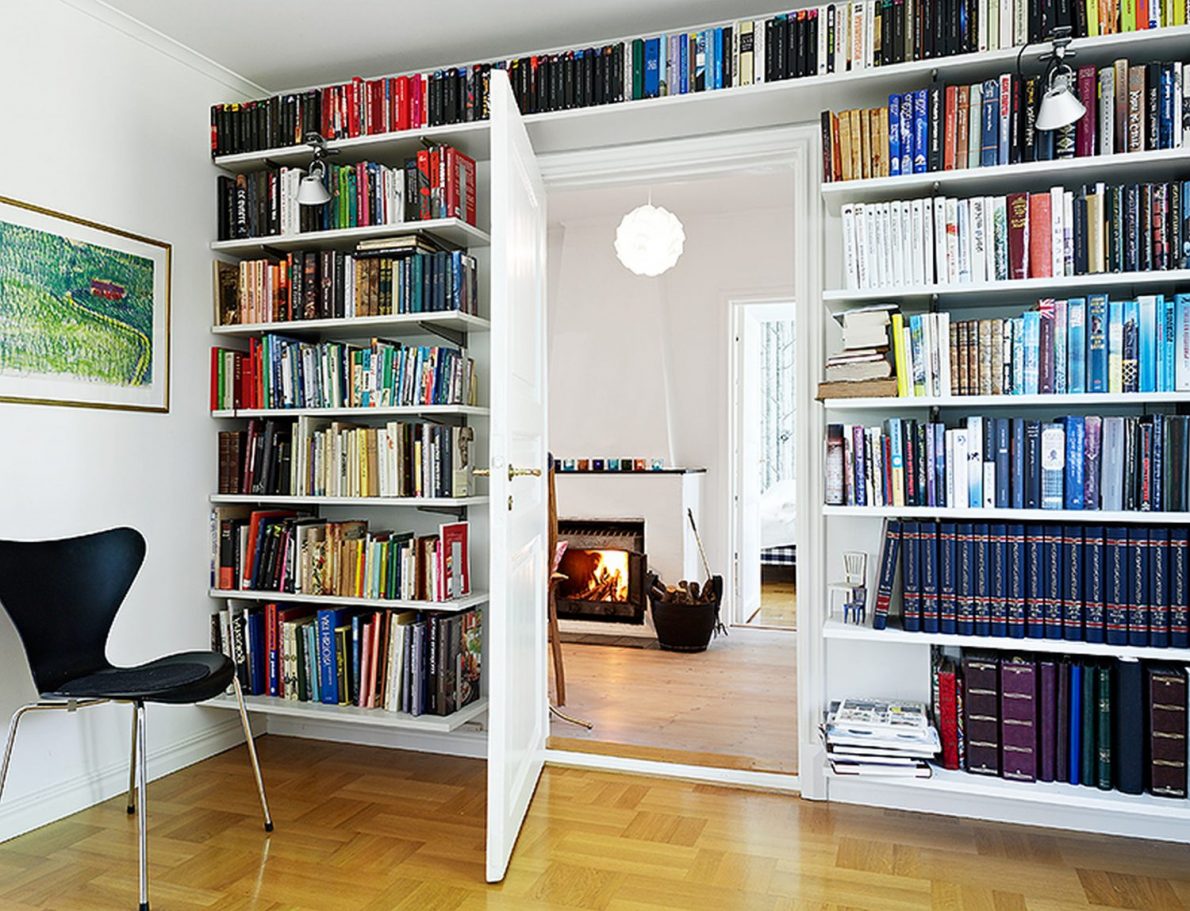 Храню я дома много книг. Хранить, держать – иначе
keep
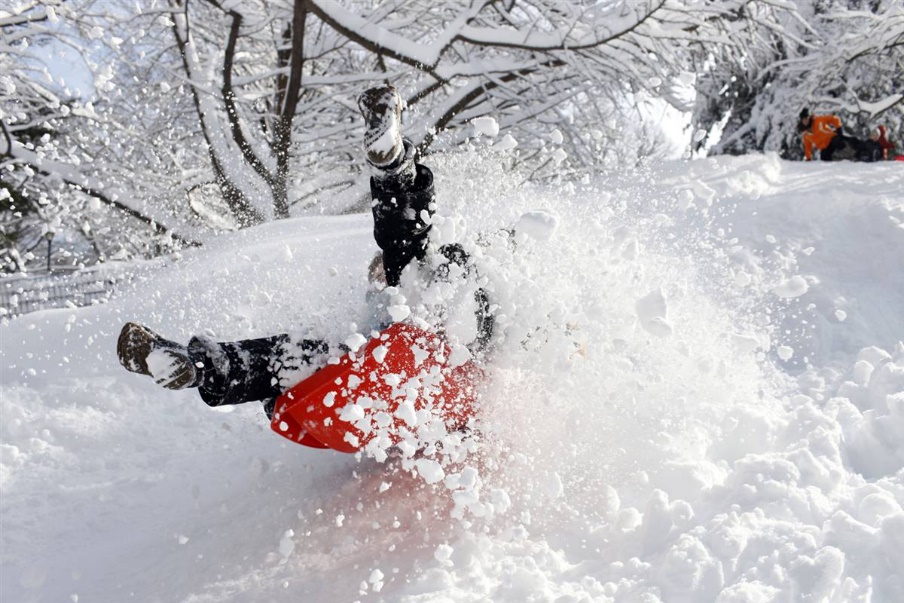 Шапку уронил в сугроб, Уронить иначе …
drop
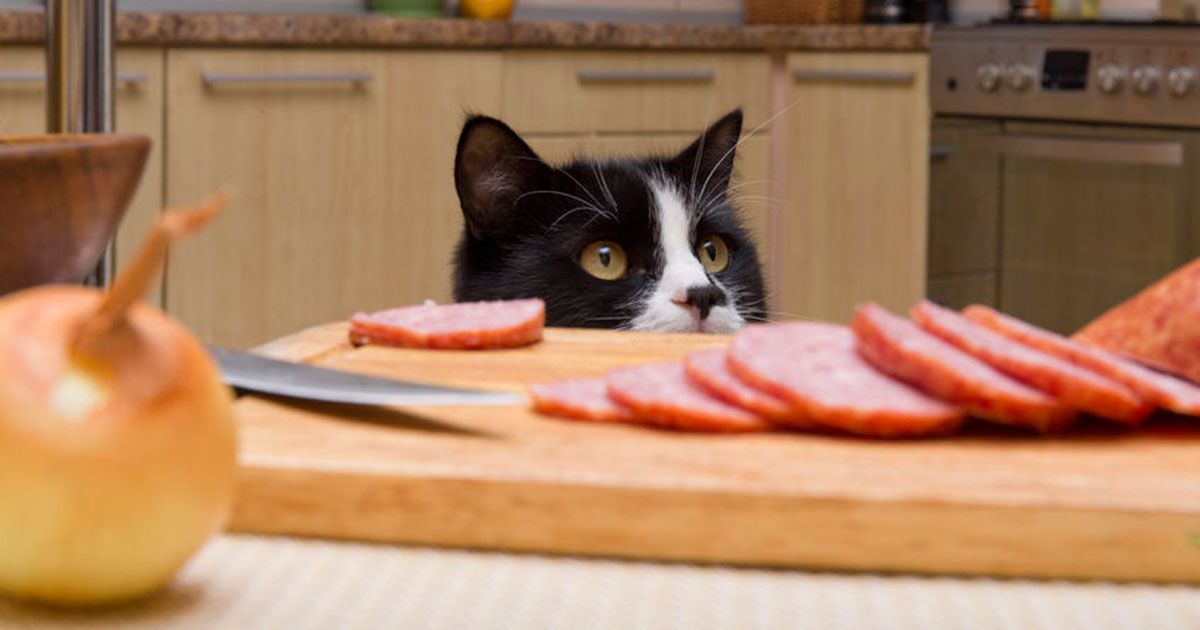 Желудок у меня болит. Я есть хочу. Есть, кушать …
eat
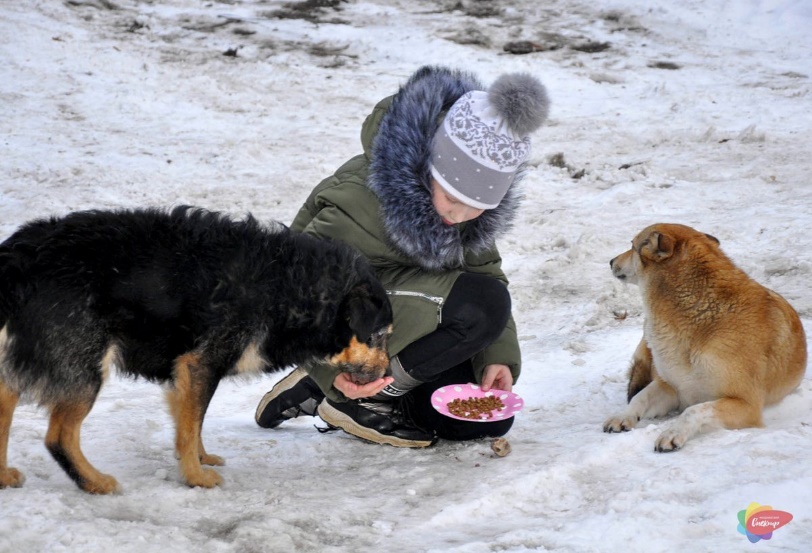 Я накормила вас. Ты сыт? Кормить, кормлю – иначе
feed
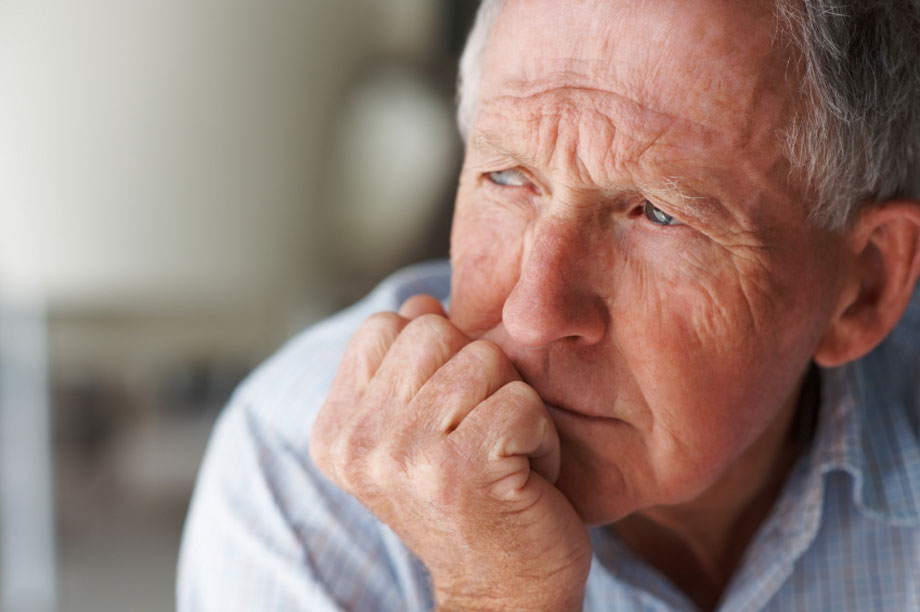 Забывает все мой дед. Забывать – звучит …
forget
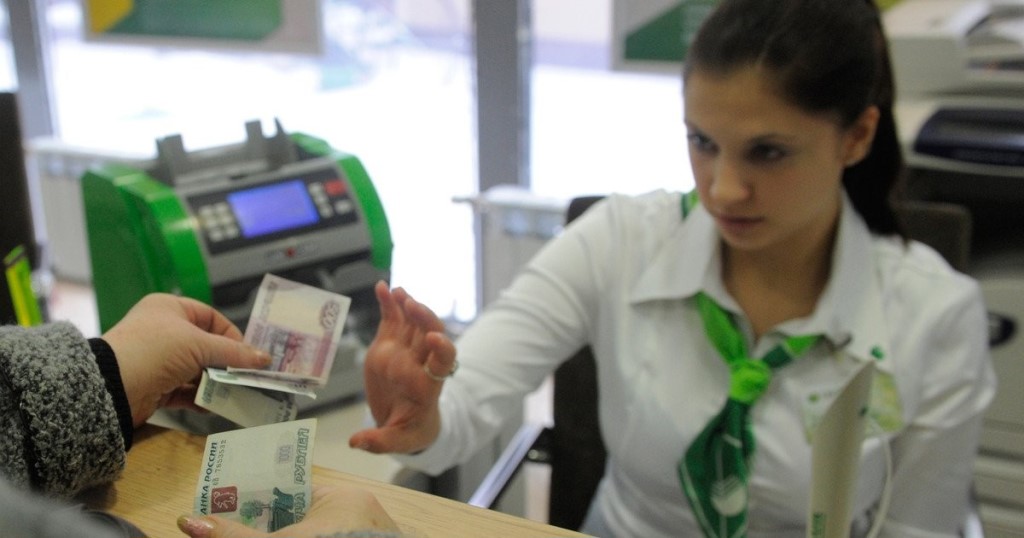 Платите в кассу побыстрей, Платить, платите – значит …
pay
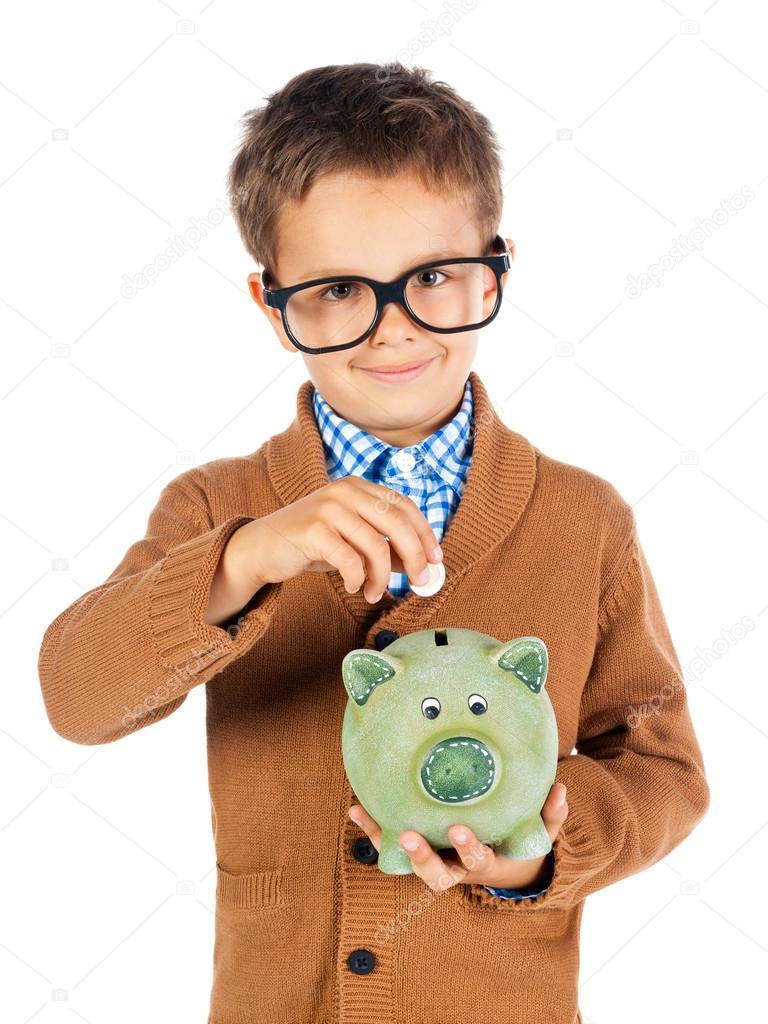 Положите это тут. Положите – значит …
put
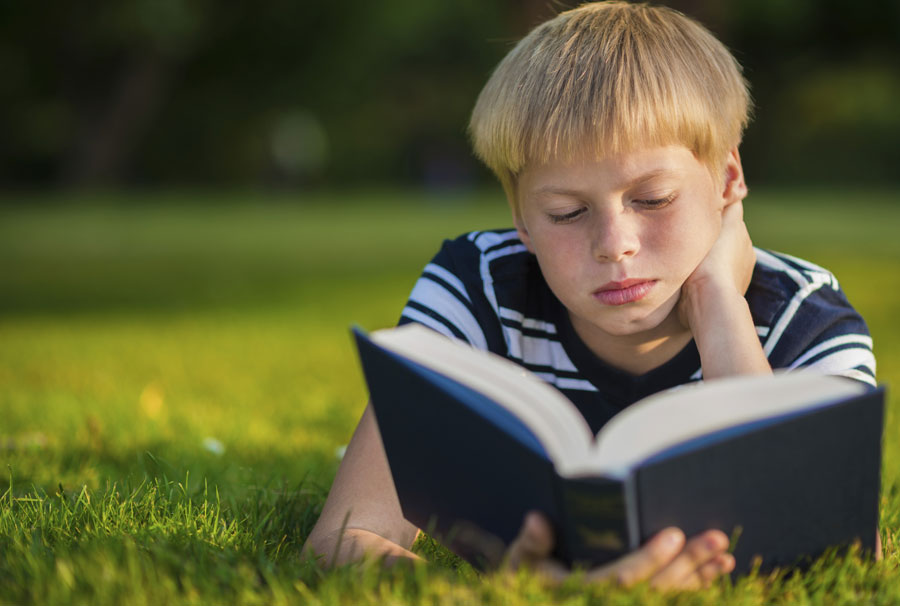 Читать полезно много книг. Читать, читайте – значит …
read
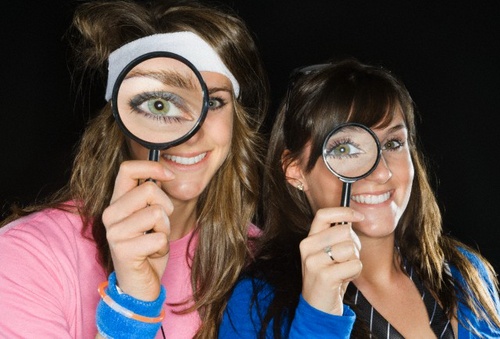 Видишь что-нибудь в дали? Видеть по-английски …
see
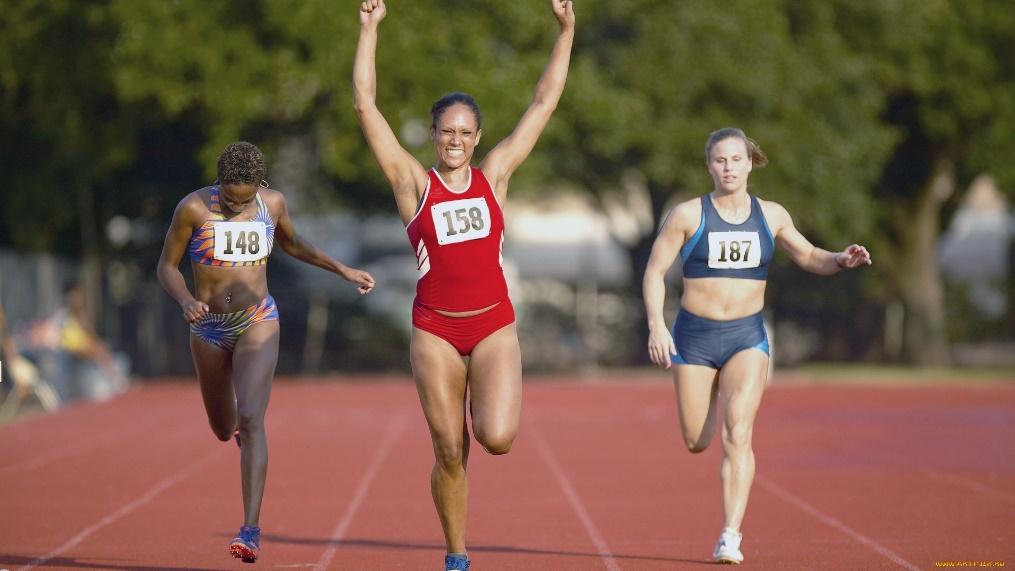 Бегут спортсмены разных стран. Бежать, беги – иначе …
run
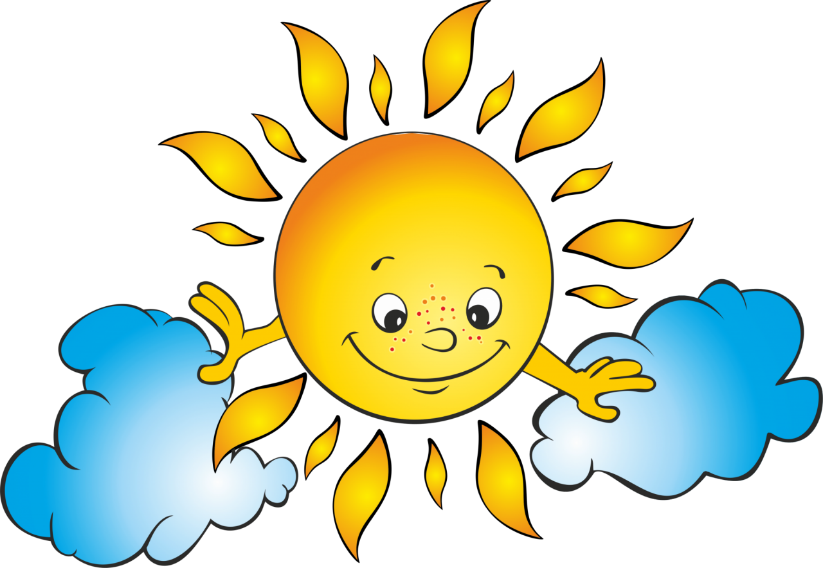 Тучка, солнцу не мешай. Светить, сиять – иначе …
shine
https://st2.depositphotos.com/1683796/5477/i/950/depositphotos_54776953-stock-photo-clown-in-red-costume-with.jpg 
http://www.new-smile54.ru/products/143494527-profilaktika_kariyesa_chistka_shchetkoy_pokrytiye_f_lakom_u_detey
http://www.altai.aif.ru/realty/1364730 
https://www.d2demand.com/hs-fs/hub/325665/file-2596163382-jpg/iStock_000003885615_Large.jpg
 http://blog.gohealthinsurance.com/wp-content/uploads/2014/06/iStock_000018155246Medium.jpg 
http://spekuliantas.com/wp-content/uploads/2013/06/pabaigai-1024x731.jpg 
https://www.syl.ru/misc/i/ni/1/7/5/0/3/4/i/175034.jpg 
https://media.gettyimages.com/photos/man-driving-car-on-road-picture-id450441789?b=1&k=6&m=450441789&s=612x612&w=0&h=hRdYdcrcjxtG7mdWNCcjM271FxodocqnhUGHjuPH-zQ= 
https://img1.liveinternet.ru/images/attach/d/1/134/844/134844931_image__2_.jpg  
https://i.ytimg.com/vi/-biwa-LiLuA/maxresdefault.jpg 
http://itd3.mycdn.me/image?id=873442404337&t=20&plc=WEB&tkn=*DcteB2HcwzIyx-60HwwYtMt5HHs 
https://notabene.info/images/satti/karjera/ne_opasdivat/kak_perestat_opazdivat4.jpg 
https://avatars.mds.yandex.net/get-pdb/906476/7bff0975-60d3-4a71-b86a-875b51b36df6/s1200?webp=false 
https://gorod55.ru/attachments/f903fe28a02c3e31ca404355bc9fc54dff3a3b61/store/fill/1200/630/c66592d804e469fe8609c409420bff63a8dae0f87c78584cd951e4bcf17d/фы.jpg 
https://assets.geekinsider.com/wp-content/uploads/2016/09/bookshelf-ideas-e1473690297882.jpg 
http://novokuznetsk.ru/wp-content/uploads/2016/12/3svtzb7enzarcp5ouv3k_1481301421.jpg 
https://veteranrb.ru/wp-content/uploads/2018/04/pensioner-zadumchivyj-1.jpg 
https://pbs.twimg.com/media/DYaHwBxXUAASRSY.jpg 
https://static.tildacdn.com/tild3731-3739-4162-b839-383064393362/21comidacalidadgatos.jpg 
http://itd1.mycdn.me/image?id=875481924458&t=20&plc=WEB&tkn=*Fz-0n03RHcVJ_n42Ub7D97wqCcU 
https://st.depositphotos.com/3213725/4275/i/950/depositphotos_42750989-stock-photo-smile-young-boy-with-glasses.jpg 
https://img.7ya.ru/pub/img/22090/thinkstockphotos-463181773.jpg 
http://psychologylib.ru/news/item/f00/s03/n0000380/index.shtml 
https://img2.akspic.ru/image/20674-legkaya_atletika-nike-nike_free-trek_pole-sportsmen-1920x1080.jpg 
http://www.playcast.ru/uploads/2018/06/03/25340295.png